ВЈЕРОУЧИТЕЉ У ВАСПИТНО-ОБРАЗОВНОМ ПРОЦЕСУ
ПРЕВЈЕЧНИ САВЈЕТ СВЕТЕ ТРОЈИЦЕ- УЗРОК СТВАРАЊА СВИЈЕТА ВИДЉИВОГ И НЕВИДЉИВОГ ЈЕ БОЖИЈА СЛОБОДА И ЉУБАВ- БОГ СТВАРА СВИЈЕТ ДА БИ ОН ПОСТАО ТИЈЕЛО ХРИСТОВО, ОДНОСНО ЦРКВА.
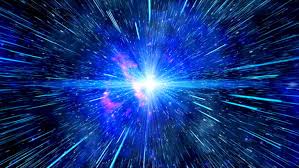 У ПОЧЕТКУ СТВОРИ БОГ НЕБО И ЗЕМЉУ. А ЗЕМЉА БИЈАШЕ БЕЗ ОБЛИЧЈА И ПУСТА... И ДУХ БОЖИЈИ ЛЕБДИО ЈЕ НАД ВОДАМА. (1 МОЈ. 1,1-2)
СТВОРЕНА МАТЕРИЈА ЈЕ БЕЗ ОБЛИКА, ОДНОСНО БОГ ПОСТЕПЕНО КРОЗ ШЕСТ ДАНА ДАЈЕ ТВОРЕВИНИ ОБЛИК. ТВОРЕВИНА ПОСТАЈЕ КОСМОС – УКРАС.
НАПРЕДОВАЊЕ ТВОРЕВИНЕ ОД НЕБИЋА (EX NIHILO – ОДСТУСТВО БИЛО КАКВОГ  ПОСТОЈАЊА У БИЛО КОМ ВИДУ)  ПРЕКО БЕЗОБЛИЧНЕ МАСЕ ДО САВРШЕНОГ ПОРЕТКА СТВАРИ – КОСМОСА ЈЕ УСАВРШАВАЊЕ И ОБРАЗОВАЊЕ НЕЖИВЕ ПРИРОДЕ. ТО СВЈЕДОЧИ ДА И НЕЖИВА ПРИРОДА У СЕБИ ИМА МОГУЋНОСТ ДА ПОСТАНЕ НЕШТО ВИШЕ НЕГО ШТО ЈЕСТЕ.
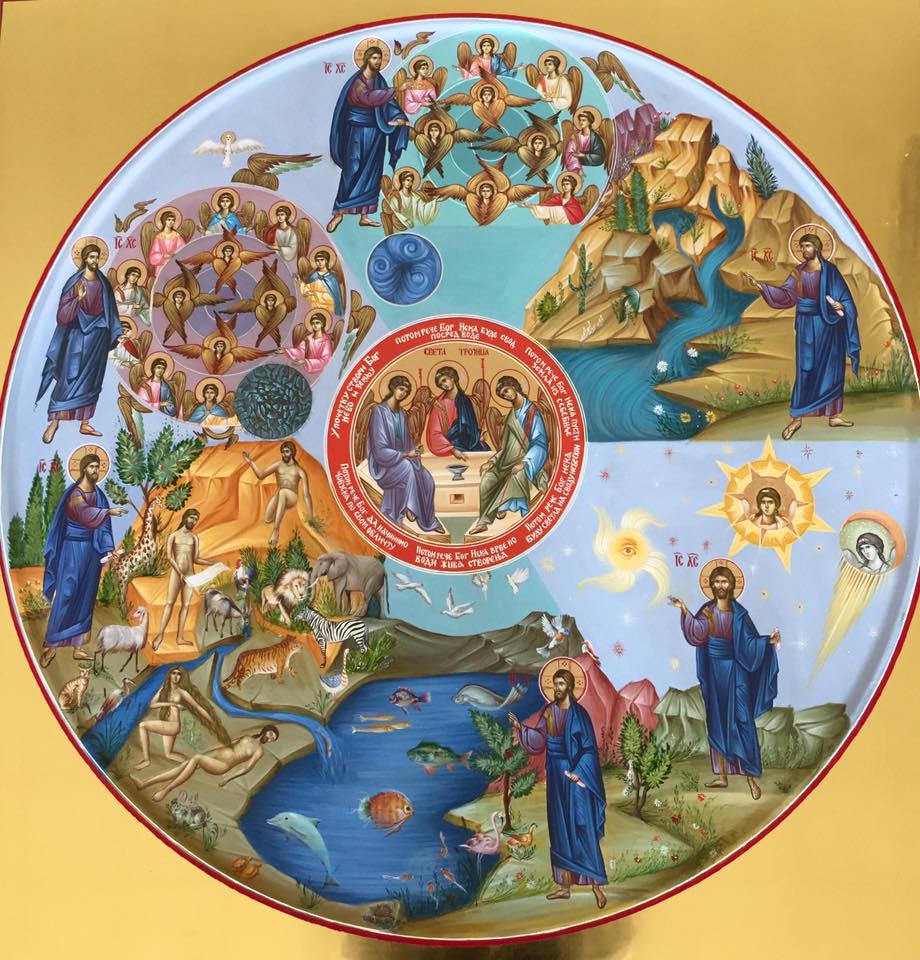 ЧОВЈЕК ЈЕ МИКРОКОСМОС У ОДНОСУ НА СТОРЕНИ СВИЈЕТ, ЈЕР У СЕБИ САБИРА СВУ ТВОРЕВИНУ (ТЈЕЛЕСНО И ДУХОВНО), АЛИ ЈЕ МАКРОКОСМОС ПО ДОСТОЈАНСТВУ У ОДНОСУ НА ТВОРЕВИНУ, ЈЕР ЈЕ СТВОРЕН ПО ОБРАЗУ И ПОДОБИЈУ БОЖИЈЕМ (1 МОЈ. 1,26).
ДОСТОЈАНСТВО ЧОВЈЕКА И ЊЕГОВА БОГОЛИКОСТ СЕ ОГЛЕДА У СЛОБОДИ.
БОГ ЈЕ АПСОЛУТНО СЛОБОДАН КАКО У ОДНОСУ НА СВОЈУ СУШТИНУ (БОГ ОТАЦ ЈЕ ОНАЈ КОЈИ РАЂА СИНА И ОД КОГА ИСХОДИ СВЕТИ ДУХ И УЈЕДНО ЈЕ ОНАЈ КОЈИ ЈЕ УЗРОК БОЖИЈЕ СУШТИНЕ) ТАКО И У ОДНОСУ НА СТВОРЕНИ СВИЈЕТ (ВИДЉИВИ И НЕВИДЉИВИ).
ОНО ПО ЧЕМУ СМО МИ ИСТИНСКИ БОГОЛИКИ ЈЕ СЛОБОДА, ЈЕР СМО ПРИЗВАНИ ДА ПРЕВАЗИЂЕМО СВОЈУ СТВОРЕНОСТ И ОГРАНИЧЕНОСТ КРОЗ ЛИЧНИ ОДНОС СА СВЕТОМ ТРОЈИЦОМ У ХРИСТУ.
ЗАЈЕДНИЦА СА СВЕТОМ ТРОЈИЦОМ СЕ ОСТВАРУЈЕ БЛАГОДАЋУ СВЕТОГ ДУХА. ЗБОГ ТОГА ЈЕ БОГ ЧОВЈЕКУ СТВОРЕНОМ ОД ПРАХА ЗЕМАЉСКОГ УДАХНУО СВЕТОГ ДУХА, ТЕ ЈЕ ЧОВЈЕК ПОСТАО ДУША ЖИВА (1 МОЈ. 2,7).
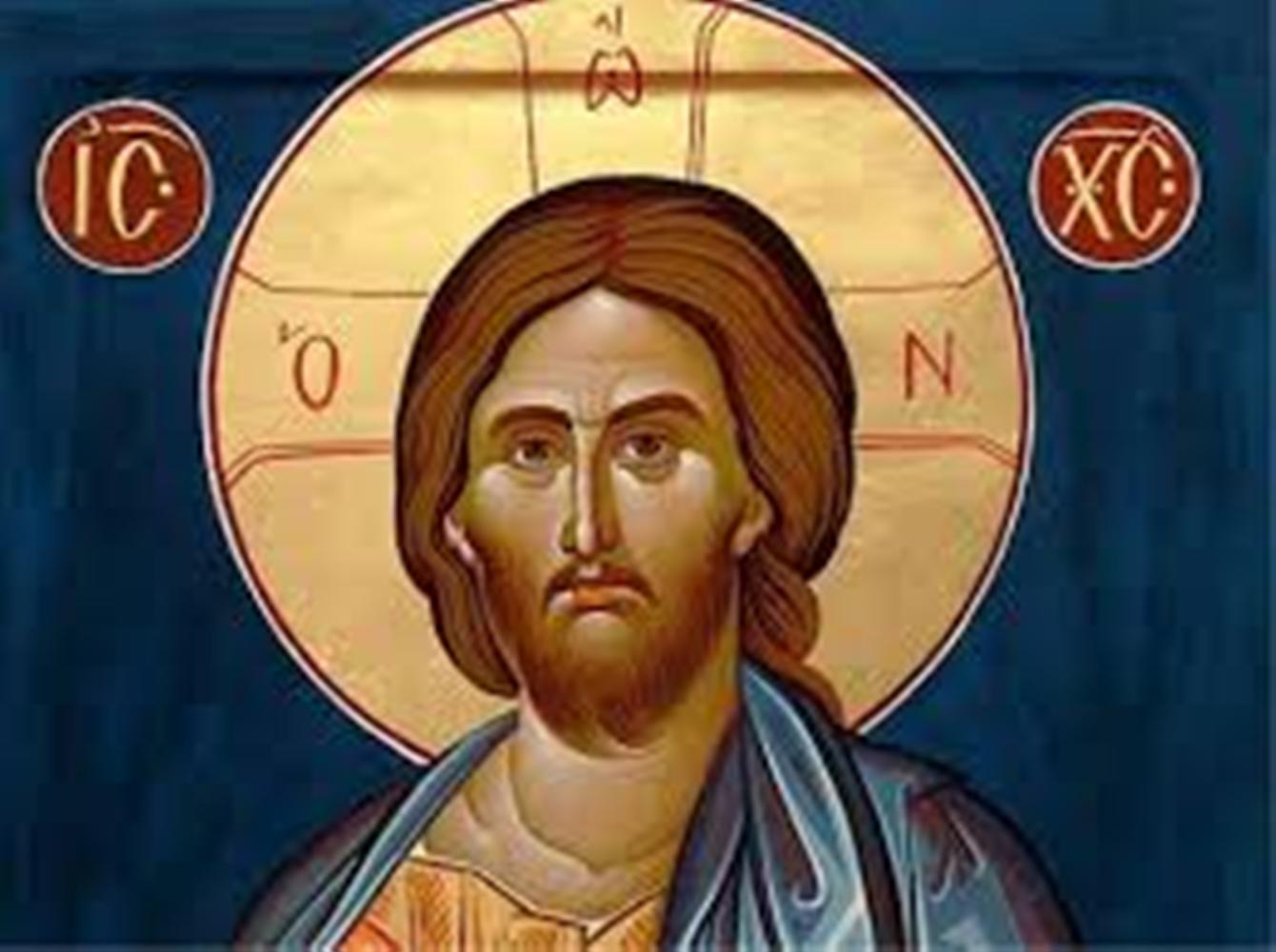 -   ПРЕДНАЗНАЧЕНИ ЦИЉ СТВАРАЊА ЧОВЈЕКА ЈЕ ТАЈНА ХРИСТА, ОДНОСНО, БОГ ОТАЦ СТВАРА СВИЈЕТ И ЧОВЈЕКА ГЛЕДАЈУЋИ НА СИНА СВОГА, ДА БИ ЧОВЈЕК И СВЕ СТВОРЕНО ПОСТАЛО ТИЈЕЛО ХРИСТОВО – ЦРКВА.
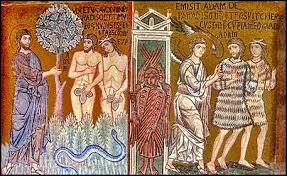 КАО СЛОБОДНО БИЋЕ ЧОВЈЕК ЈЕ ТРЕБАО ДА КРОЗ ПОСЛУШНОСТ И ЗАЈЕДНИЦУ СА БОГОМ ОСТВАРИ СВОЈЕ НАЗНАЧЕЊЕ. ЗБОГ ТОГА ЈЕ ЗАПОВЈЕСТ О НЕЈЕДЕЊУ СА ДРВЕТА ПОЗНАЊА ДОБРА И ЗЛА БИЛА ПОЗИВ НА ЖИВОТ СА СВЕТОМ ТРОЈИЦОМ.
НАРУШАВАЊЕМ ЗАПОВЈЕСТИ ПРЕКИНУТ ЈЕ ВАСПИТНО – ОБРАЗОВНИ ПРОЦЕС УСАВРШАВАЊА ЧОВЈЕКА КА ОБОЖЕЊУ.
ЧОВЈЕК БИ ДОСТИГАО МЈЕРУ САВРШЕНСТВА У ХРИСТУ ДА ЈЕ ОСТАО У БЛАГОДАТНОЈ ЗАЈЕДНИЦИ СА БОГОМ.
ЗНАЊЕ КАО ИСКУШЕЊЕ
БИБЛИЈСКО ИСКУСТВО СВЈЕДОЧИ ДА ЈЕ УЗРОК ПАДА ЧОВЈЕКА ОБОЖЕЊЕ НА ОСНОВУ ЗНАЊА БЕЗ ЗАЈЕДНИЦЕ СА БОГОМ.
ОБЈЕКТИВНО ЗНАЊЕ, ДОВОДИ ДО ПРОМАШАЈА ЦИЉА И ДО ОБЕСМИШЉАВАЊА ЦЈЕЛОКУПНОГ ВАСПИТНО - ОБРАЗОВНОГ ПРОЦЕСА НА ВЈЕЧНОМ, ОДНОСНО ЕСХАТОЛОШКОМ ПЛАНУ ПОСТОЈАЊА.
САВРЕМЕНИ ШКОЛСКИ ВАСПИТНО – ОБРАЗОВНИ ПРОЦЕС ЈЕ УТЕМЕЉЕН НА РАЦИОНАЛНОМ И ОБЈЕКТИВНОМ ЗНАЊУ.
ЗБОГ ТОГА ВЈЕРОНАУКА КАО ПРОПОВЈЕД БОЖИЈЕ РИЈЕЧИ ЈЕ У СТАЛНОМ ТРАГАЊУ ЗА МЈЕСТОМ И АДЕКВАТНИМ ВРЕДНОВАЊЕМ У ВАСПИТНО – ОБРАЗОВНОМ СИСТЕМУ  ШКОЛЕ.
ВЈЕРОНАУКА НЕ ПРЕНОСИ ЉУДСКУ РИЈЕЧ И ИСКУСТВО, ОНА ЈЕ БЛАГОДАТНО СВЈЕДОЧАНСТВО ИСТИНЕ О ОВАПЛОЋЕЊУ И СПАСЕЊУ ЉУДИ У ХРИСТУ.
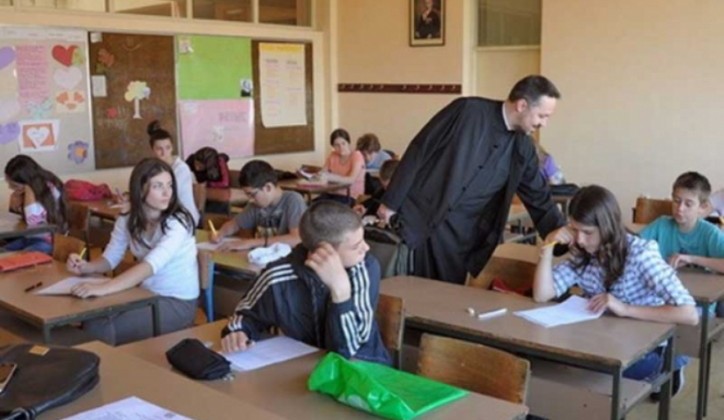 ВЈЕРОУЧИТЕЉ СВЈЕДОЧИ У ШКОЛИ БЛАГОДАТНИ ЖИВОТ КОЈИ ДАРУЈЕ ЦРКВА, ОДНОСНО ХРИСТОС У СВЕТИМ ТАЈНАМА И КРОЗ СВЕТЕ ВРЛИНЕ.
ЦИЉ ВЈЕРОНАУКЕ НИЈЕ ПРЕНИЈЕТИ ИНФОРМАЦИЈЕ О БОГУ, СВИЈЕТУ, ЧОВЈЕКУ И ИСТИНАМА ВЈЕРЕ БЕЗ ЗАЈЕДНИЦЕ СА ХРИСТОМ НА ОСНОВУ РАЦИОНАЛНОГ ЗНАЊА, ВЕЋ ОСПОСОБИТИ ДЈЕЦУ ДА ОТКРИЈУ И УЂУ У ПРОСТОР СЛОБОДЕ И ЉУБАВИ КОЈУ ДАРУЈЕ БЛАГОДАТНИ ЖИВОТ У ЦРКВИ.
?
- НАВЕДИТЕ ПО ВАШЕМ МИШЉЕЊУ КОЈЕ СУ ОСОБИНЕ КОЈЕ ТРЕБА ВЈЕРОУЧИТЕЉ ДА ПОСЈЕДУЈЕ У РАДУ СА ДЈЕЦОМ?
ЉУБАВ ПРЕМА БОГУ И БЛИЖЊИМА
МОЛИТВЕНОСТ
СМИРЕЊЕ
СТРПЉЕЊЕ
БЛАГОСТ
МИЛОСТИВОСТ
КРОТОСТ
СПРЕМНОСТ ДА ЧУЈЕ ДЈЕЧИЈЕ ПИТАЊА И КОМЕНТАРЕ
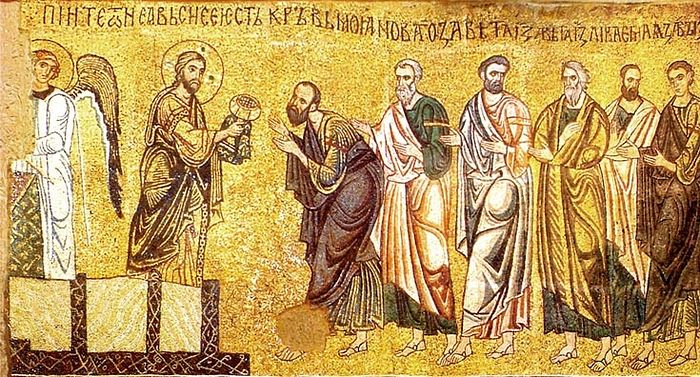 АУТЕНТИЧНО СВЈЕДОЧЕЊЕ ВЈЕРОУЧИТЕЉА ЗАСНИВА СЕ НА ТОМЕ ДА СУ ВЈЕРОУЧИТЕЉИ “ЉУДИ ЦРКВЕ”, ОДНОСНО СВЕТОТАЈИНСКИ ЖИВОТ И СВЕТЕ ВРЛИНЕ КОЈЕ ПОСЈЕДУЈУ СУ НЕБЕСКИ ИДЕНТИТЕТ КОЈИ ВЈЕРОУЧИТЕЉЕ ОТКРИВА КАО ИСТИНСКЕ УЧИТЕЉЕ ПОБОЖНОСТИ И ЖИВОТА У ХРИСТУ. 
ДЈЕЦА У ВЈЕРОУЧИТЕЉИМА “ВИДЕ” БОГА, ОДНОСНО, ЧИСТИМ СРЦЕМ ПРЕПОЗНАЈУ ХРИСТА У ЛИЧНОСТИ ВЈЕРОУЧИТЕЉА. -ВАЖНИЈИ СУ ИЗГРАЂЕНИ ОДНОСИ ВЈЕРОУЧИТЕЉА И ДЈЕЦЕ ЗАСНОВАНИ НА БЛАГОДАТИ (ЉУБАВИ И СЛОБОДИ), НЕГО ЗНАЊУ .
ХВАЛА НА ПАЖЊИ.